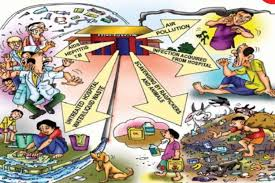 WASTE MANAGMENT
Waste
Everything is made for a defined purpose.

Any thing which is not intended for further use is termed ‘Waste’
Health Care Waste and Waste Management
Health care waste includes waste generated by health-care establishments

Waste Management/Disposal includes the actions required to manage waste from its point of generation to its final disposal
Effective Waste Management
National Policy, Legislation, Strategy Plan, Local Guidelines
Political and organisational commitment
Committed  and trained manpower
Good management
Budgetary allocation
Governed By
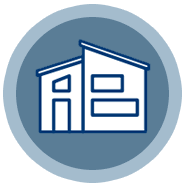 Standard AS/NZS 3816: 2018 Management of clinical and related waste
Waste Management Association of Australia’s industry code of practice
State and Territory waste management resources
Aged Care Quality - Standards 5
Types of Waste
Generated Waste Composition
Risks Of Poor Waste Management
Injuries from sharps
Infection transmission risks, personal, facility and community wide
Water contamination
Air contamination
Environment contamination
Burns from chemicals
Manual Handling – personal damage
Who's at risk?
Nursing staff
Environmental staff
Housekeeping/Catering Staff
Contractors
Residents
Families/friends
Community
Ideal Waste Management
WHO Waste Management Cycle
Waste Management Process
Waste Sorting and Identification
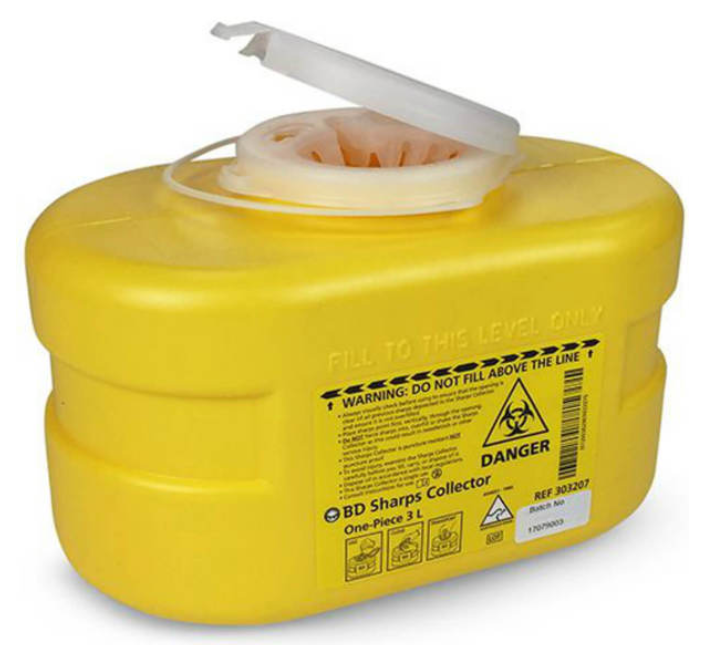 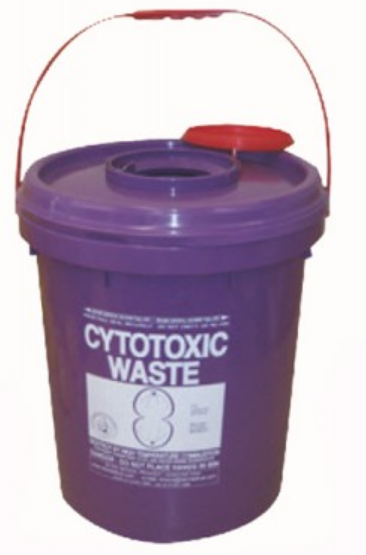 RAC Waste Types
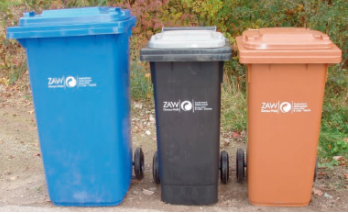 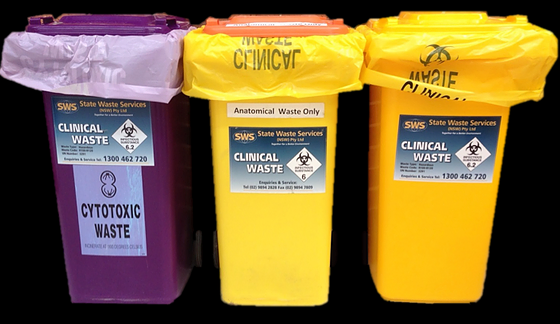 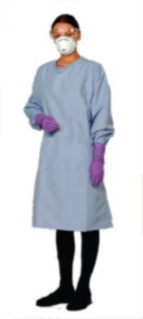 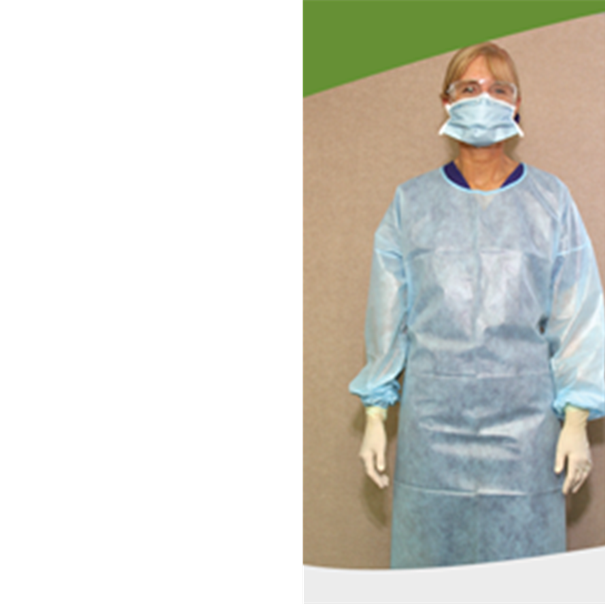 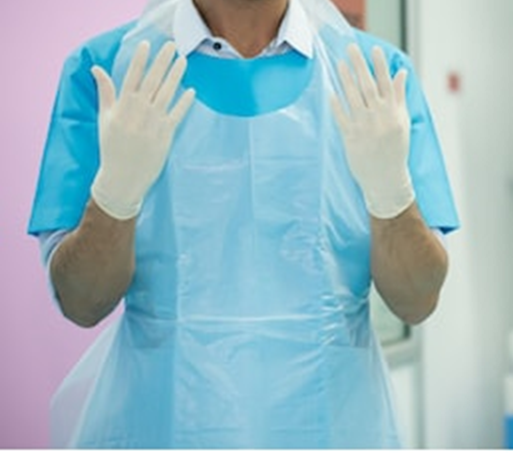 Waste PPE
General Waste                               Clinical Waste                              Cytotoxic/Chemical Waste
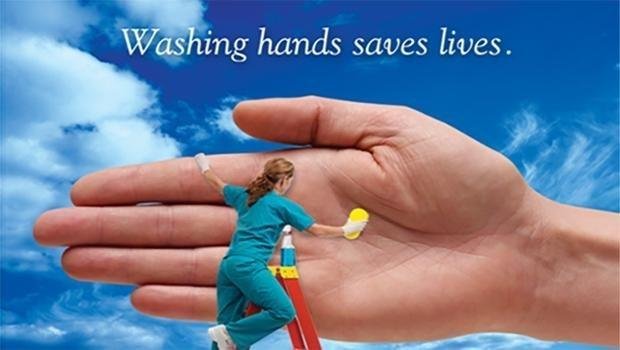 Hand Hygiene
On arrival
Removal of gloves/PPE
When hands visibly soiled
Before entering
On leaving 
When ever else required
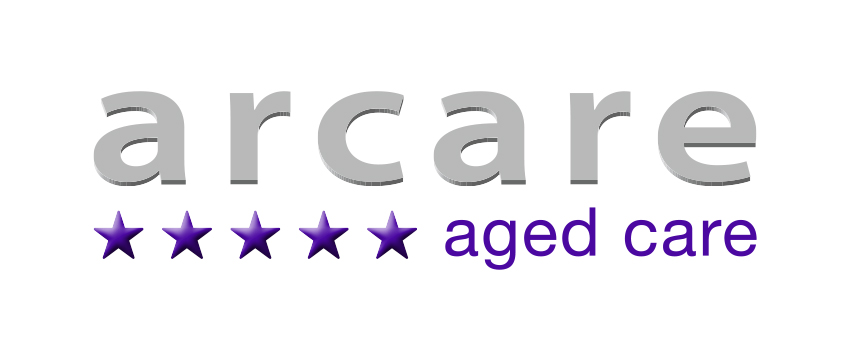 Waste Handling
Person/organisation generating the waste is responsible
All handlers of waste must wear PPE, HH
Waste must be in colour coded bags and bins
Contents should not be more then ¾ full
Waste bags are tied at the neck with the knot upwards
Bags/sharps containers should not be left on the ground
Avoid throwing, dragging or carrying waste bags
Sharps containers must be sealed
Waste Collection
Waste Transport
Waste is transported from the point of generation to the storage area within the facility

Waste should be transported by designated trolley and/or waste shoot (clinical or cytotoxic waste should not go down shoot) 

Waste to be taken a designated route and on a time schedule
Waste Storage
Licensed contractors collect, transport and dispose of waste
When engaging a service ensure it is known:
What waste they collect 
Their availability/frequency to collect
Time required to collect full bins and supply new empty bins
Provide additional services in the event of outbreak
External Collection of Waste
Not All Waste Is Disposed The Same
Review And Monitor Of Process
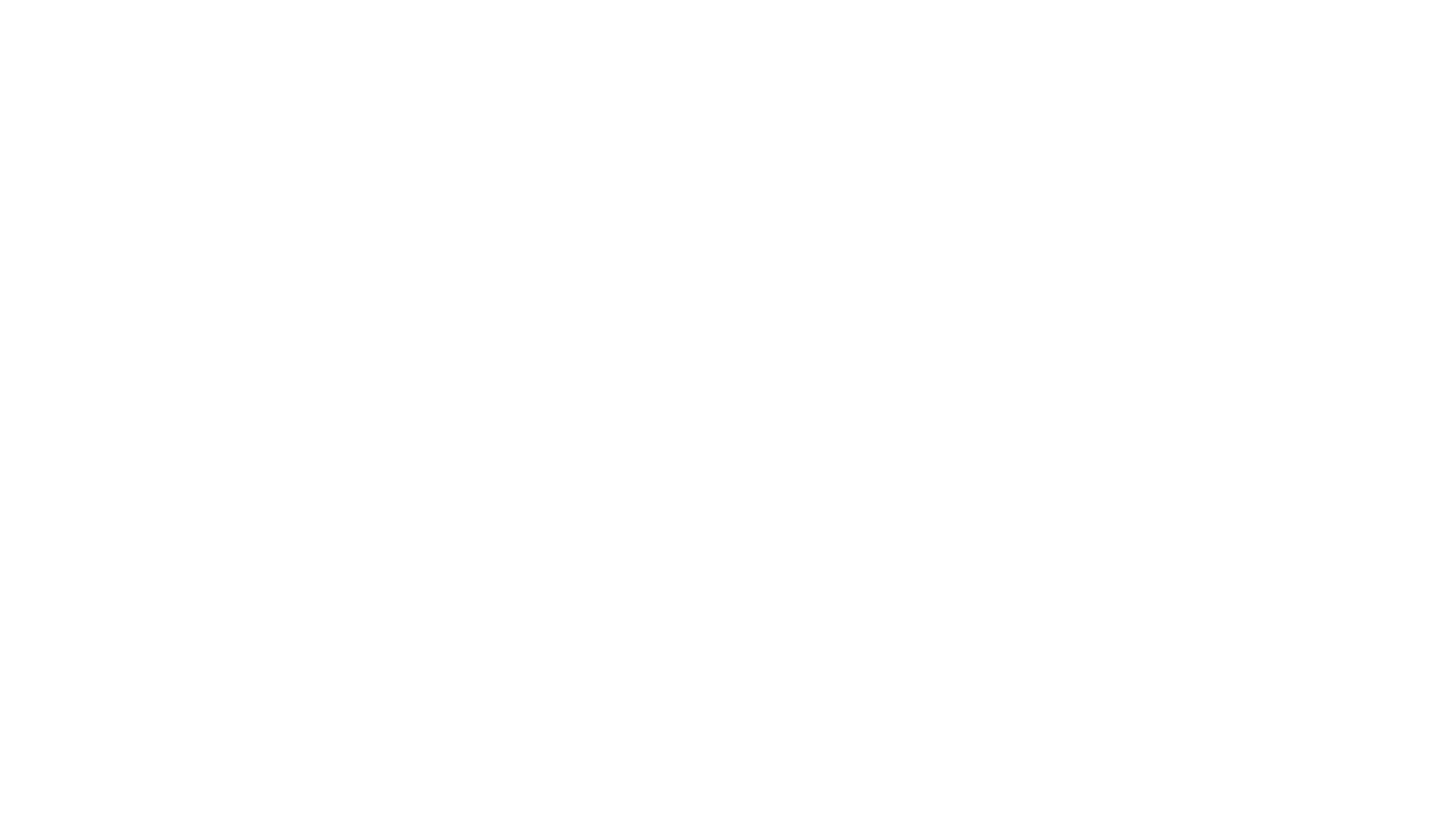 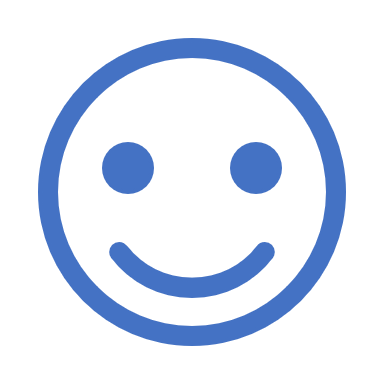 Carrie Spinks
Infection Control Consultant
Thank you